меры господдержки
ИНСТИТУТЫ ПОДДЕРЖКИ
АО «Корпорация развития Дальнего Востока и Арктики»
МКК Государственный фонд поддержки предпринимательства
АНО «Камчатский центр поддержки предпринимательства
Гарантийный фонд развития
предпринимательства Камчатского края
АО «Корпорация развития Камчатки»
kamfond.ru
erdc.ru
мойбизнес41.рф
investkamchatka.ru
gfkam.ru
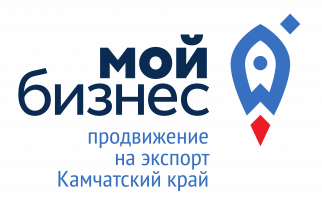 Фонд развития промышленности

Региональный ФРП
Союз «Торгово-промышленная палата  «Камчатского края»
Центр поддержки экспорта
Камчатского края
Министерство сельского хозяйства, пищевой и перерабатывающей промышленности Камчатского края
Министерство экономического развития Камчатского края
kamexport41.ru
kamchatka.tpprf.ru
kamgov.ru/minselhoz
kamgov.ru/minecon
kamfond.ru
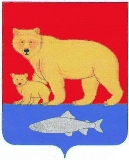 Министерство труда
и развития кадрового потенциала Камчатского края
Министерство туризма Камчатского края
Министерство имущественных и земельных отношений Камчатского края
Министерство образования Камчатского края
Администрация Карагинского муниципального района
kamgov.ru/mintur
kamgov.ru/minobraz
kamgov.ru/agzanyat
kamgov.ru/mingosim
Карагинский.рф
ИНВЕСТИЦИОННЫЙ ПРОФИЛЬ Карагинского муниципального района
1
меры господдержки
МЕРЫ ПОДДЕРЖКИ ИНВЕСТОРОВ
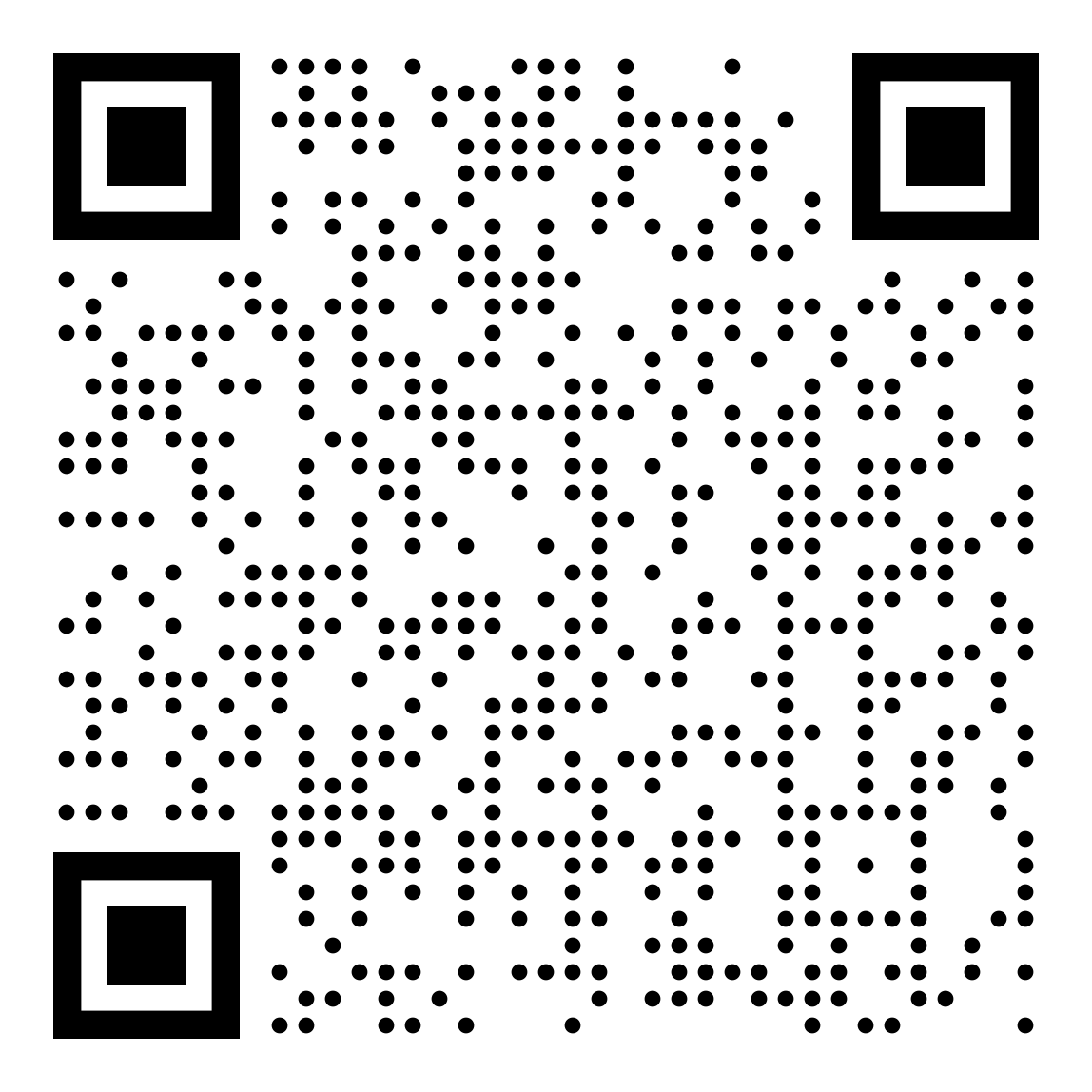 ПРИОРИТЕТНЫЙ ИНВЕСТИЦИОННЫЙ ПРОЕКТ (ПИП)
СОПРОВОЖДЕНИЕ ПРОЕКТА КОРПОРАЦИЕЙ РАЗВИТИЯ КАМЧАТКИ
Сопровождение инвестиционных проектов предусматривает консультативную, методическую и организационную поддержку на всех стадиях сопровождения по принципу «одного окна»
Инвестиционный проект, которому предоставляется государственная поддержка в виде комплексного сопровождения Правительством Камчатского края
подать заявку
узнать больше
оператор
оператор
получатель
получатель
получатель
получатель
получатель
получатель
получатель
АО «Корпорация развития Камчатки»
АО «Корпорация развития Камчатки»
ЮЛ / ИП
ЮЛ
ЮЛ / ИП
ЮЛ / ИП
ЮЛ
ЮЛ
ЮЛ
МАСШТАБНЫЙ ИНВЕСТИЦИОННЫЙ ПРОЕКТ (МИП)
АРЕНДА ЗЕМЕЛЬНОГО УЧАСТКА 
БЕЗ ТОРГОВ
Механизм государственной поддержки в целях получения земельного участка в аренду без торгов
Мера поддержки для создания и развития социально-культурных / коммунально-бытовых объектов
узнать больше
оператор
оператор
узнать больше
Министерство имущественных и 
земельных отношений Камчатского края
АО «Корпорация развития Камчатки»
ОСОБО ЗНАЧИМЫЙ ИНВЕСТИЦИОННЫЙ ПРОЕКТ (ОЗИП)
РЕГИОНАЛЬНЫЙ ИНВЕСТИЦИОННЫЙ ПРОЕКТ (РИП)
Региональным инвестиционным проектом признается проект, целью которого является производство товаров
Механизм, позволяющий получить финансовые меры государственной поддержки
оператор
узнать больше
Министерство экономического 
развития Камчатского края
оператор
АО «Корпорация развития Камчатки»
ПРЕФЕРЕНЦИАЛЬНЫЙ РЕЖИМ «ТОР-КАМЧАТКА»
Часть территории субъекта РФ, на которой установлен особый правовой режим осуществления предпринимательской деятельности
оператор
АО «Корпорация развития Дальнего Востока и Арктики»
ИНВЕСТИЦИОННЫЙ ПРОФИЛЬ Карагинского муниципального района
2
меры господдержки
МЕРЫ ПОДДЕРЖКИ МСП
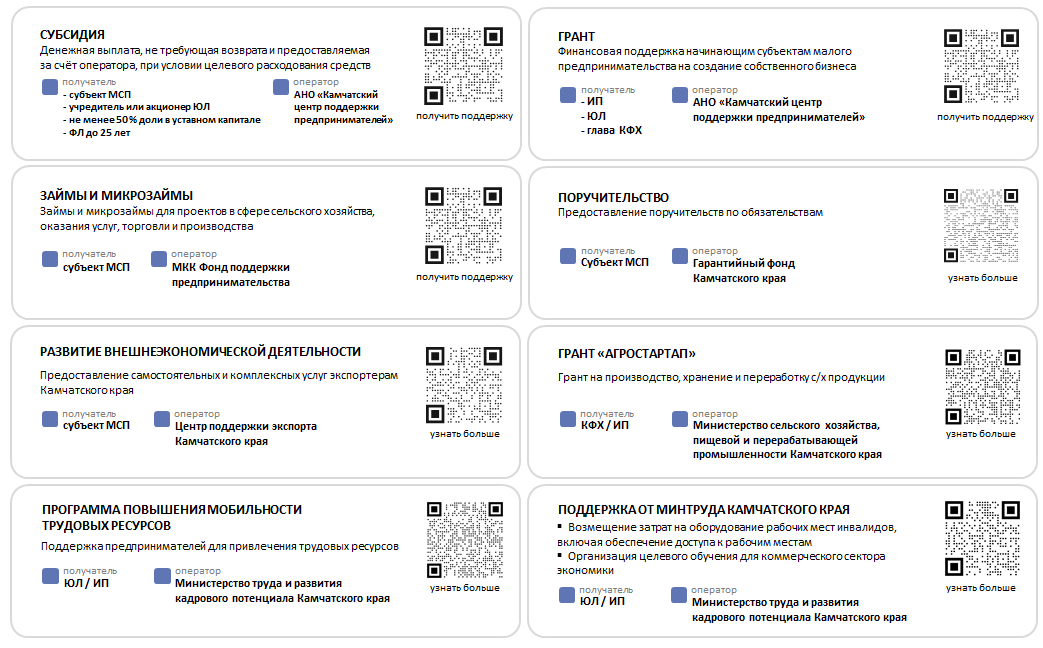 3
ИНВЕСТИЦИОННЫЙ ПРОФИЛЬ Карагинского муниципального района